Vocabulary Level G
Unit 2
Accost
Connotation- negative
Etymology- from Late Latin accostāre to place side by side, from Latin costa side, rib
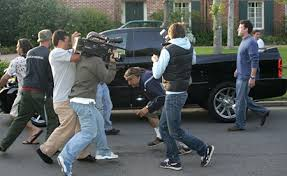 animadversion
Connotation- negative
Etymology- Latin animadversiōn- (stem of animadversiō) a heeding, censure, equivalent to animadvers (us) (past participle of animadvertere to heed, censure;  animus (dislike)+ advertere (to advert)
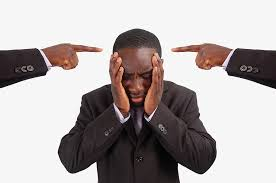 avid
Connotation-neutral
Etymology- L. avidus "longing eagerly for," from avere "to desire eagerly.“
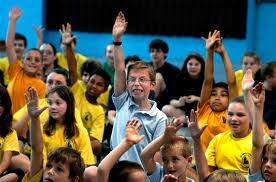 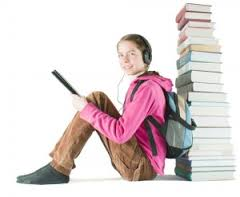 BRACKISH
Connotation: Negative
Etymology: from Middle Dutch brac salty; 1530s, from Scottish brack "salty"
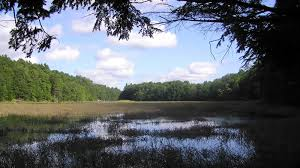 CELERITY
Connotation: Positive
Etymology: Latin from celer swift
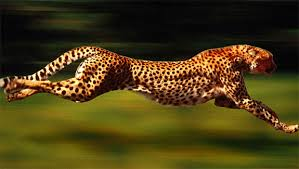 DEVIOUS
Connotation: Negative
Etymology: L. devius "out of the way, remote," from de via (see deviate ).
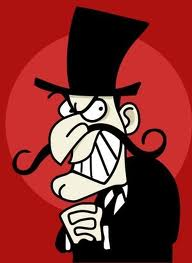 Gambit
Connotation: Positive
Etymology: from Italian gambetto, literally "a tripping up"(as a trick in wrestling), from       gamba "leg"
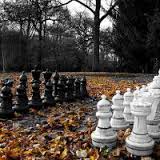 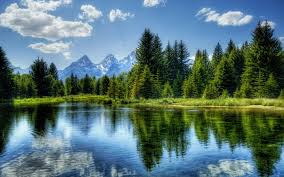 Halcyon
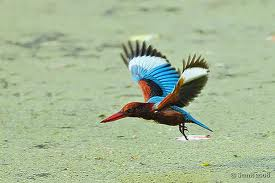 Connotation: Positive
Etymology: Latin alcyon, from Greek alkuōn kingfisher bird

Mythology: Ceyx and Alcyone
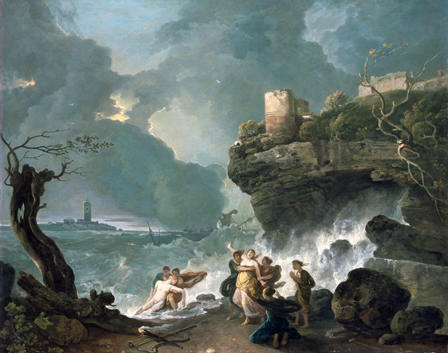 The Myth of Ceyx and Alcyone
In Greek mythology, the goddess Halcyon (Alcyone in Greek) was the daughter of Aeolus, the ruler of the winds. Aeolus lived in the caves, where winds were imprisoned. He chose when to let them out, depending on how the higher gods instructed him.
Halcyon was married to the mortal king Ceyx of Tachis. Their love for each other was well known.  Once, when Ceyx had to go to Delphi to consult the oracle of Apollo, he chose to sail despite all the cries of his beloved Halcyon, who was terribly afraid of the sea.
Halcyon proved right because Ceyx drowned when a huge storm took his life not far from the coast and his boat disappeared in the waves.
Trying to fight the storm, aware that he was to drown, Ceyx asked Poseidon (the sea god) to bring his body to his wife’s arms. In the meantime, afraid for her husband and not knowing yet what had happened, Halcyon asked Hera to ensure his safe trip.
It was too late and Hera had no choice but to send for Hypnos, who instructed Morpheus, the God of Dreams, to appear to the poor woman and tell her about the tragedy. The desperate Halcyon went to the coast where she found Ceyx’s body and threw herself into the dark waves. Amazed by her love and devotion, the gods decided to save her and to transform her into a seabird. They also turned Ceyx into another kingfisher so the two could live and be together.
Histrionic
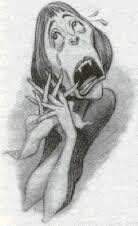 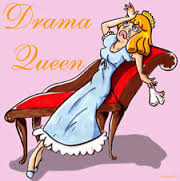 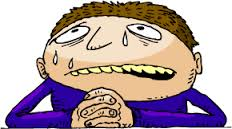 Connotation:  Negative
Etymology:  Latin histrōnicus of actors,  stem of histriō actor
Incendiary
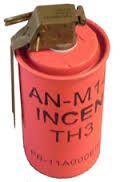 Connotation:  Negative
Etymology: Latin incendiārius, equivalent to incendi(um) a fire; from base of candēre to shine, be hot
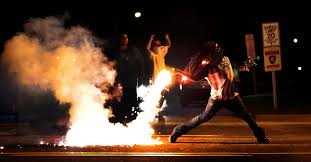 Maelstrom
Connotation: negative 
Etymology: late 17th century: from early modern Dutch (denoting a mythical whirlpool supposed to exist in the Arctic Ocean, west of Norway), from maalen ‘grind, whirl’ + stroom ‘stream.’
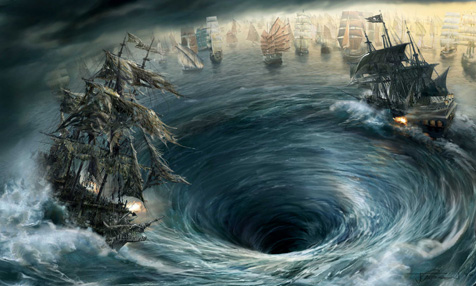 Myopic
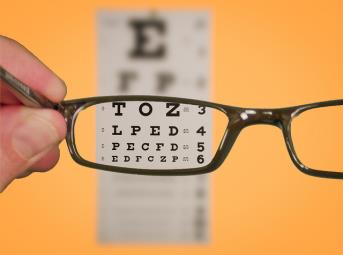 Connotation: Negative

Etymology: "short-sightedness," 1727, medical Latin, from Late Greek myopia "near-sightedness," from myops "near-sighted," literally "closing the eyes," from myein "to shut" 

Word Structure: prefix my(o)- means “muscle,” suffix –ic means “of or relating to”
Overt
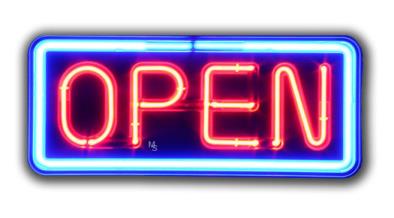 Connotation: Positive

Etymology:early 14c., "open to view," from Old French ovrir "to open," from Latin aperire "to open, uncover,"
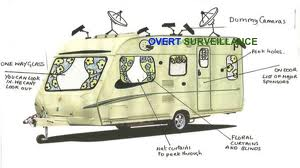 Pejorative
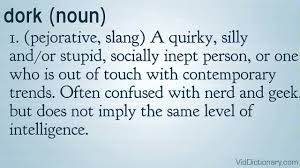 Connotation: Negative

Etymology: Latin pejorare ‘make worse,’ from Latin pejor ‘worse.’
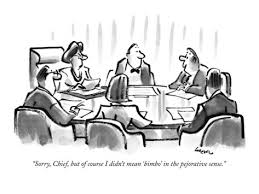 Propriety
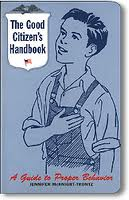 Connotation:  Positive
Etymology:  Latin proprietās peculiarity, ownership, equivalent to propri (us) proper
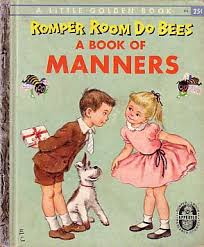 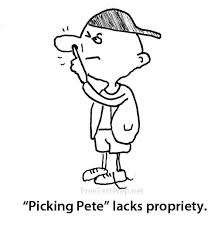 Sacrilege
Connotation: Negative
Etymology: Latin sacrilegium, equivalent to sacri- (combining form of sacrum holy place) + leg (ere) to steal, literally, gather
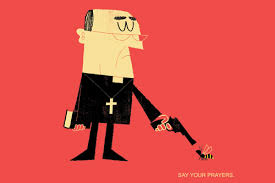 Summarily
Connotation: Neutral
Etymology: from summary + -ly
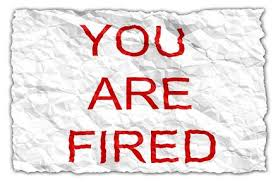 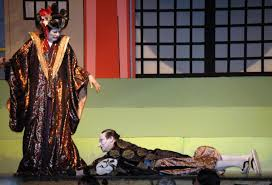 Suppliant
Connotation: Neutral
Etymology:  French supplier to beseech, from Latin supplicāre to kneel in entreaty; see supple
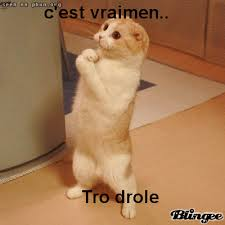 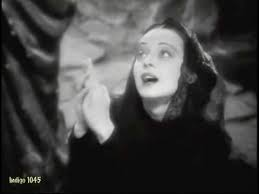 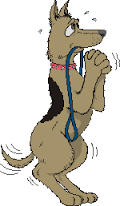 Talisman
Connotation: Neutral 
Etymology:  Arabic tilsam, from Medieval Greek telesma ritual, from Greek: consecration, from telein to perform a rite, complete, from telos end, result
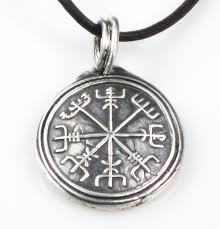 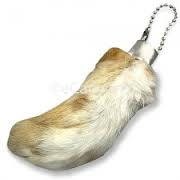 Undulate
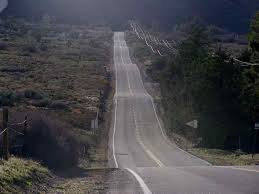 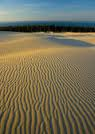 Connotation: Neutral
Etymology: Latin undulātus waved, equivalent to und(a) wave + -ul (a) -ule + -ātus
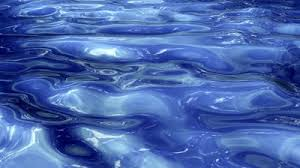 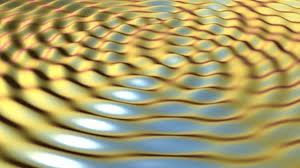